SoLID CLEO software
Zhiwen Zhao
2012/08
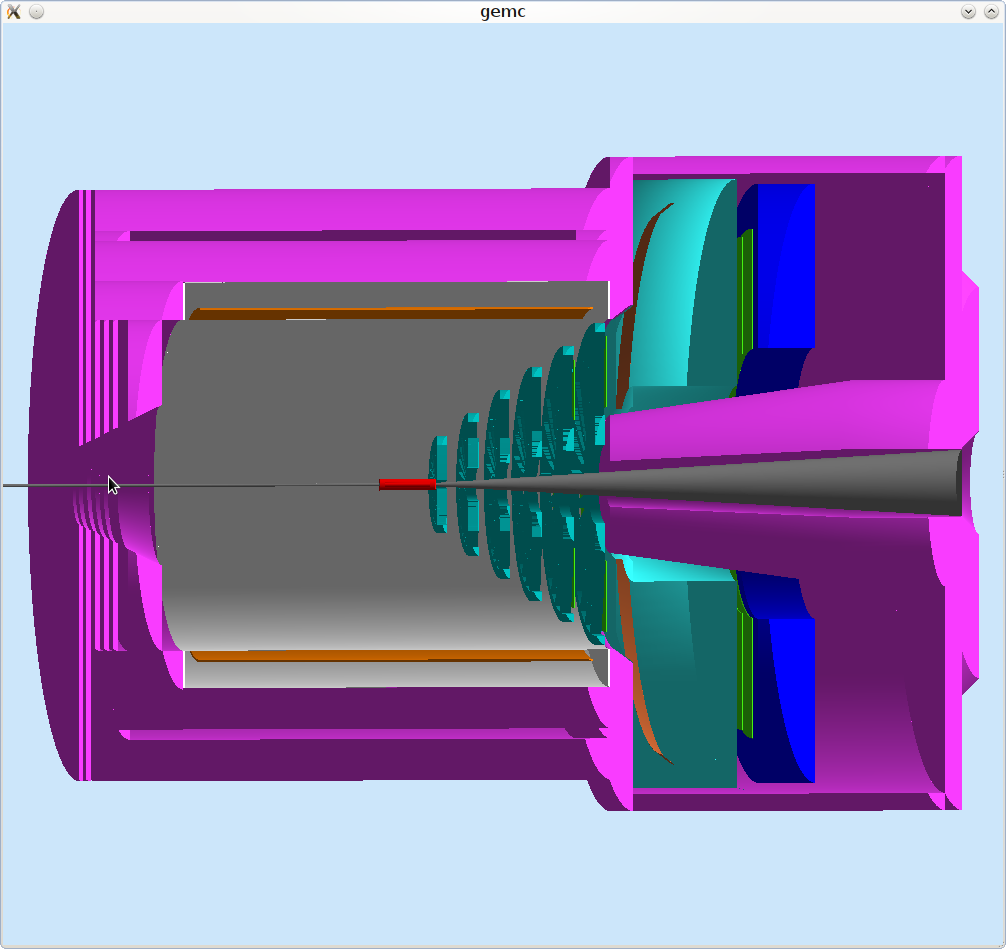 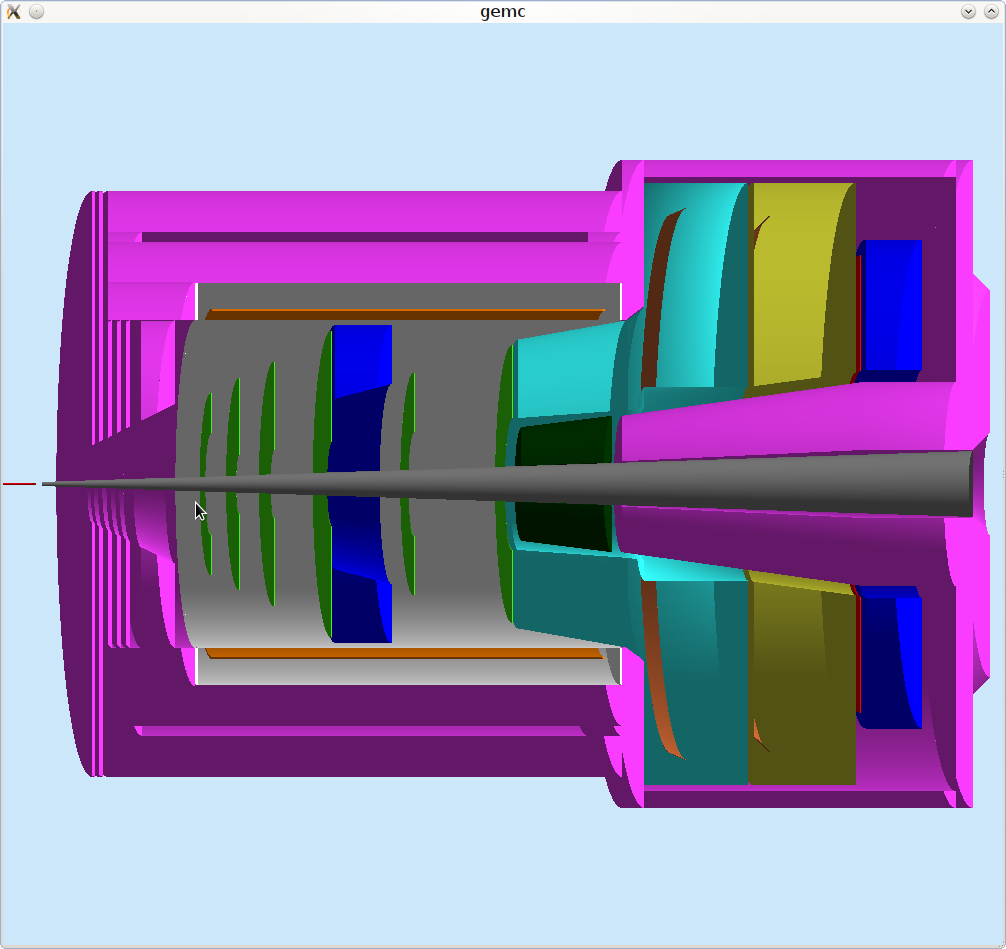 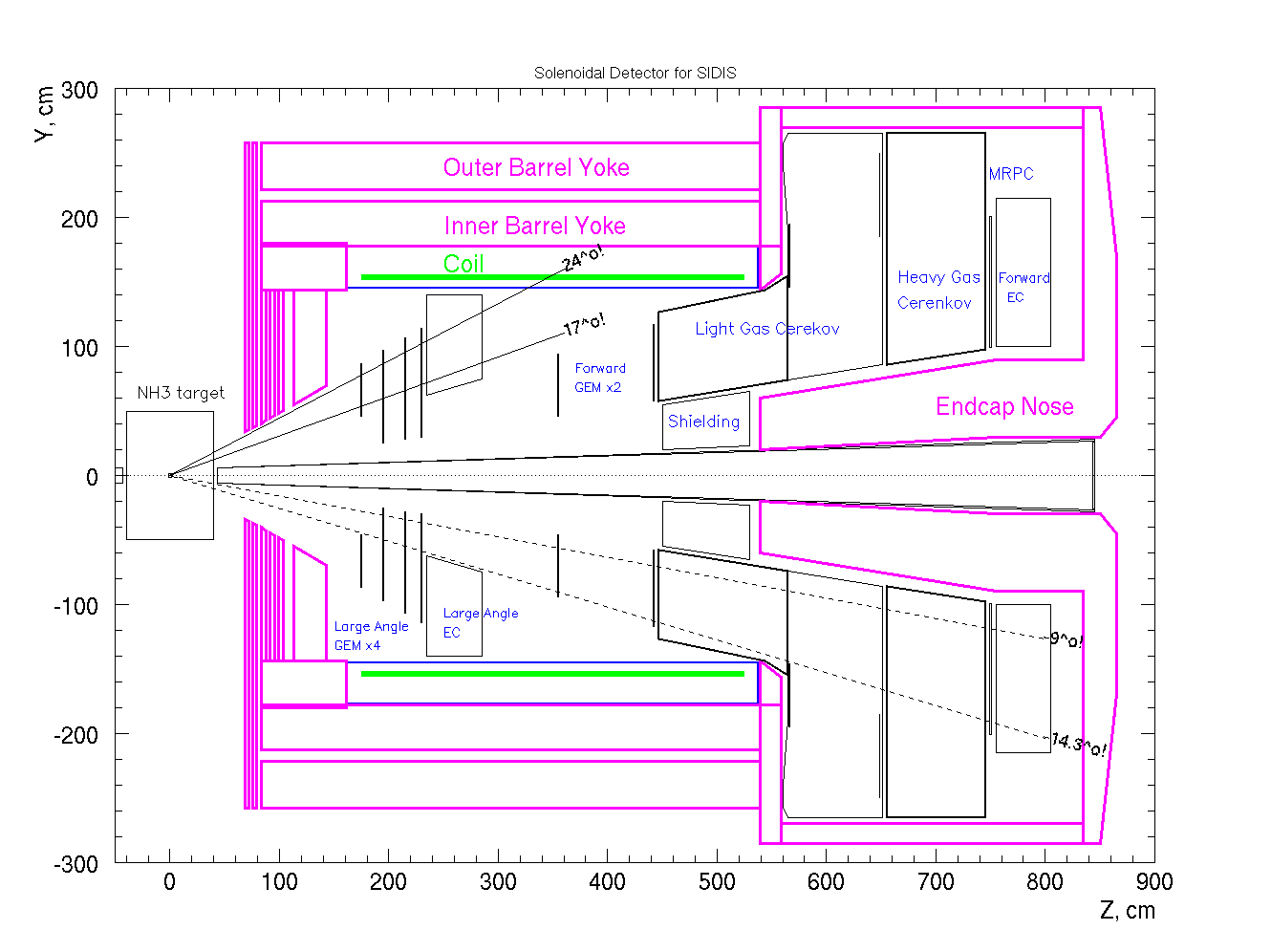 Acceptance (SIDIS 3He EC)
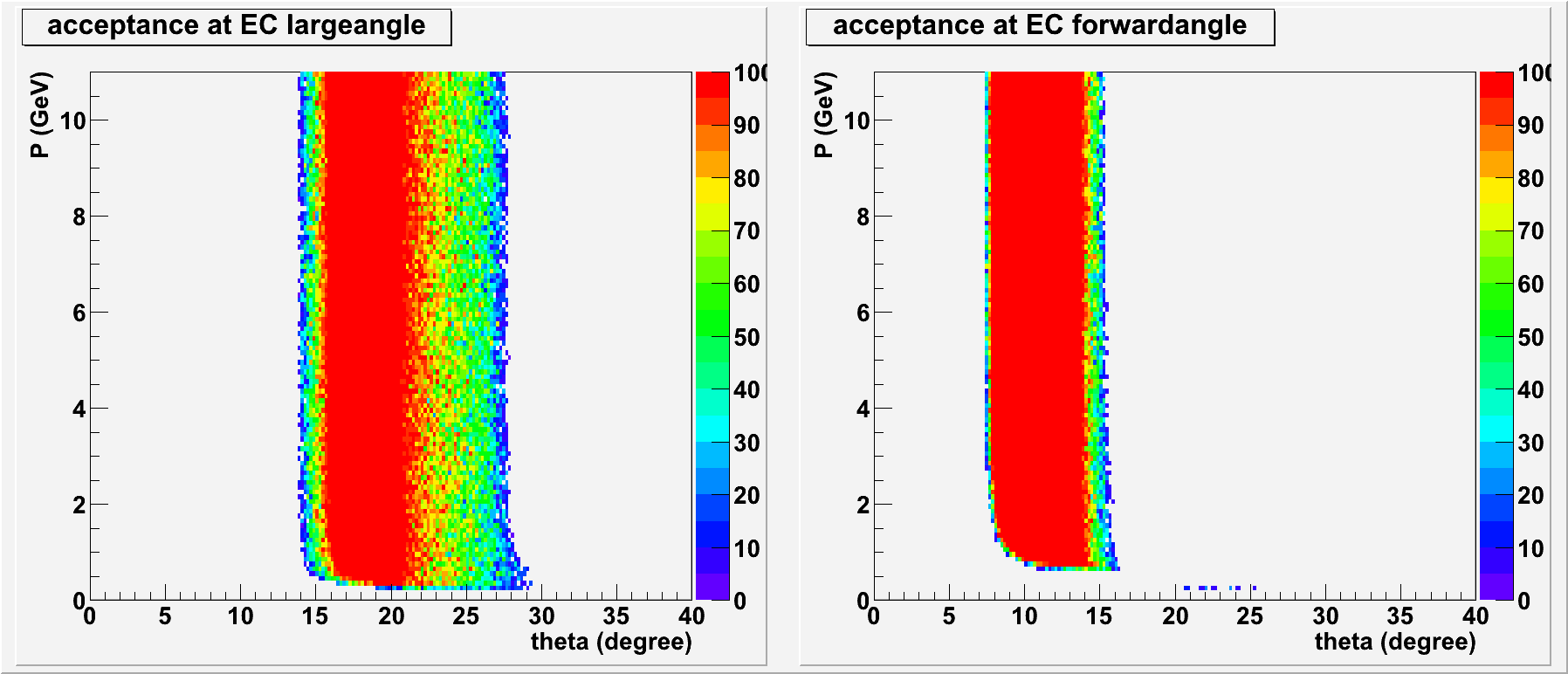 Acceptance (SIDIS 3He GEM)
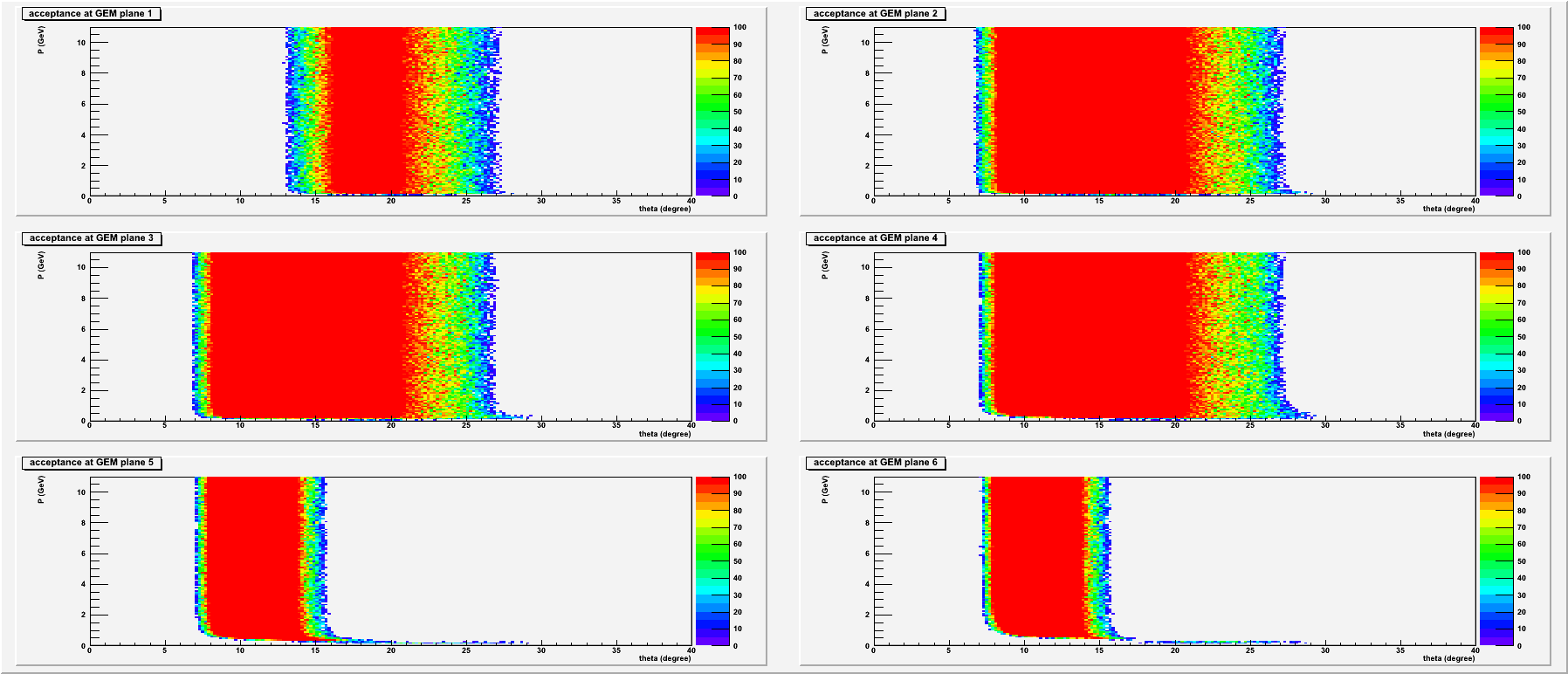 SVN
https://jlabsvn.jlab.org/svnroot/solid/solid_gemc
database_io
script
analysistool
acceptance
…
The database solid_geometry updated
Soldi wiki updated